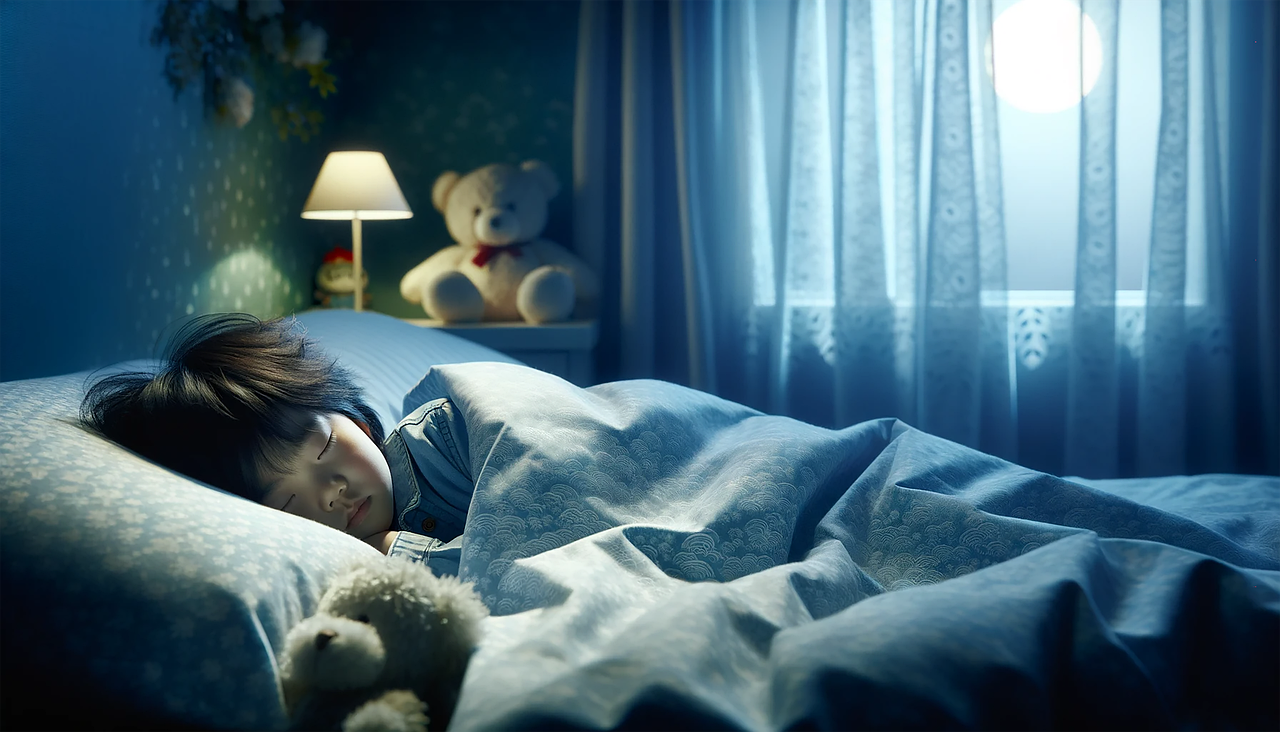 Who Am I Listening To?
Strong
Depends fully on God
Decides his path
Sees him only once a year
Hannah
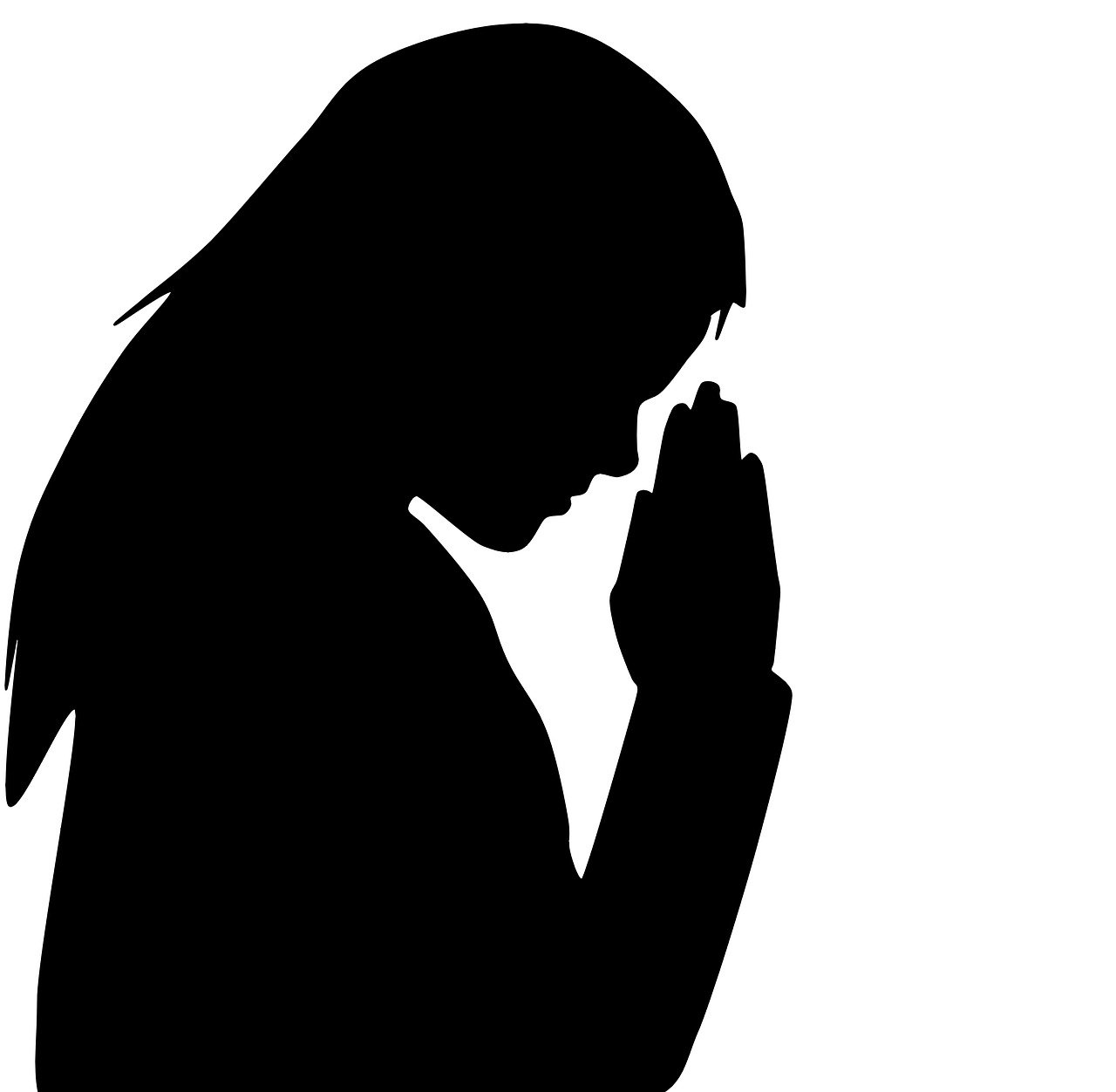 Samuel’s Environment
Corruption
Religion
Selfish
Bullies
Use religion as a means for their selfish ends
Eli’s Sons
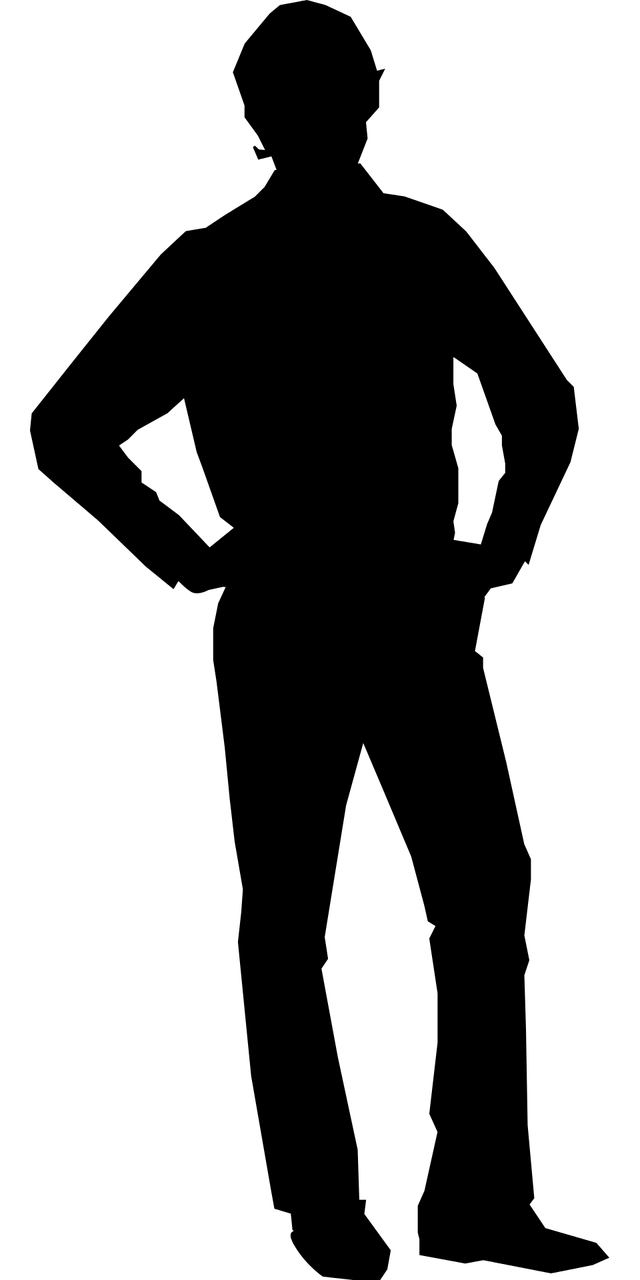 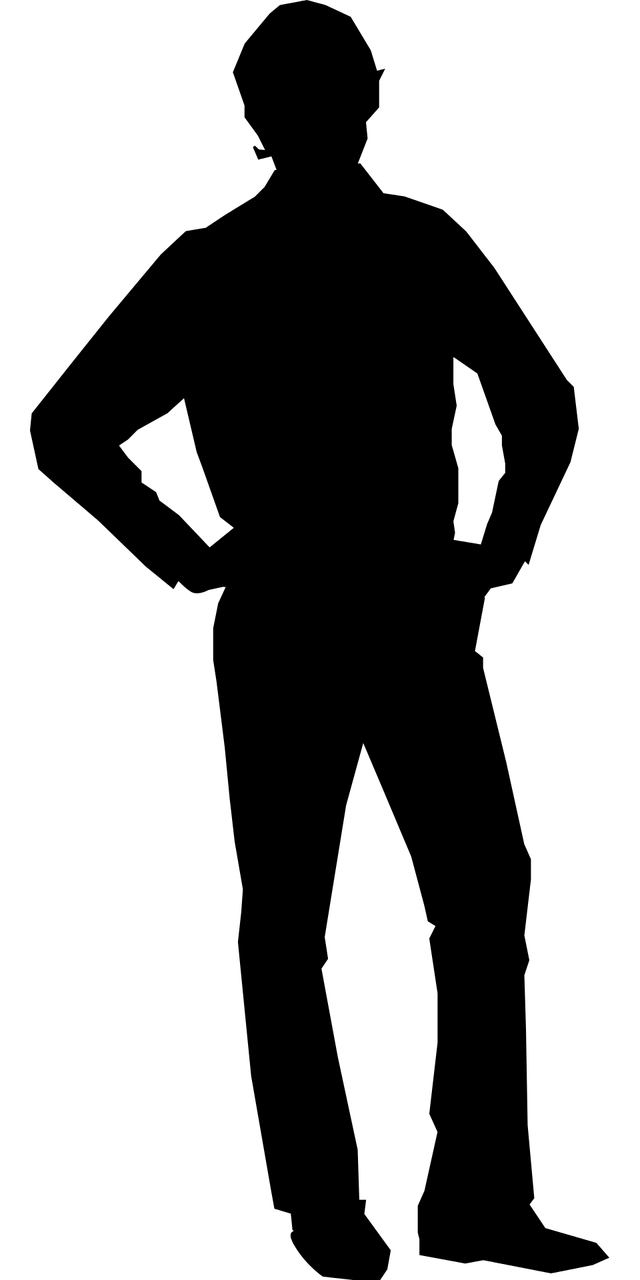 Perhaps wants to do the right thing?
Weak
Does too little too late
Honors sons more than God
Eli
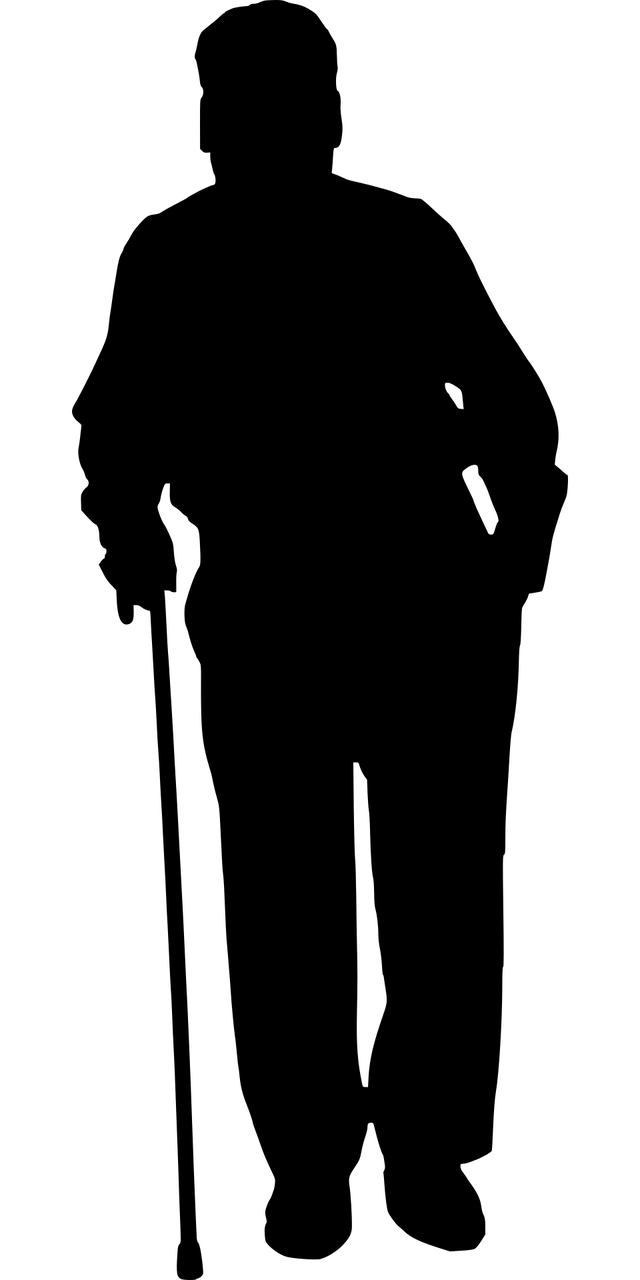 Who will he listen to?
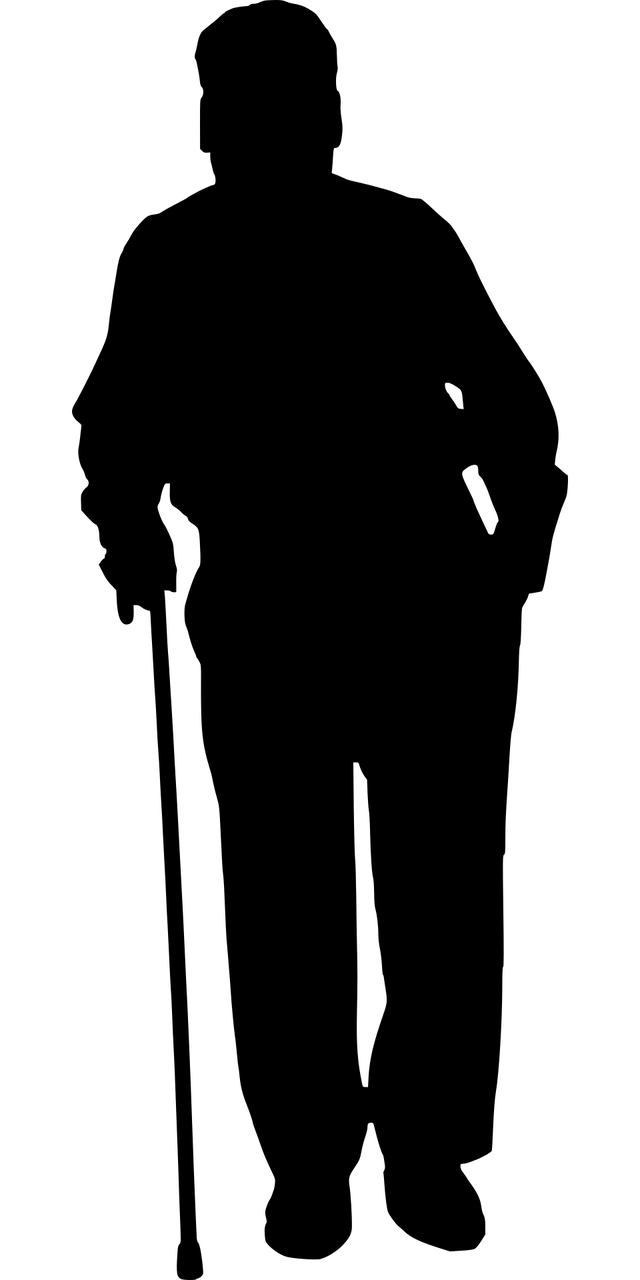 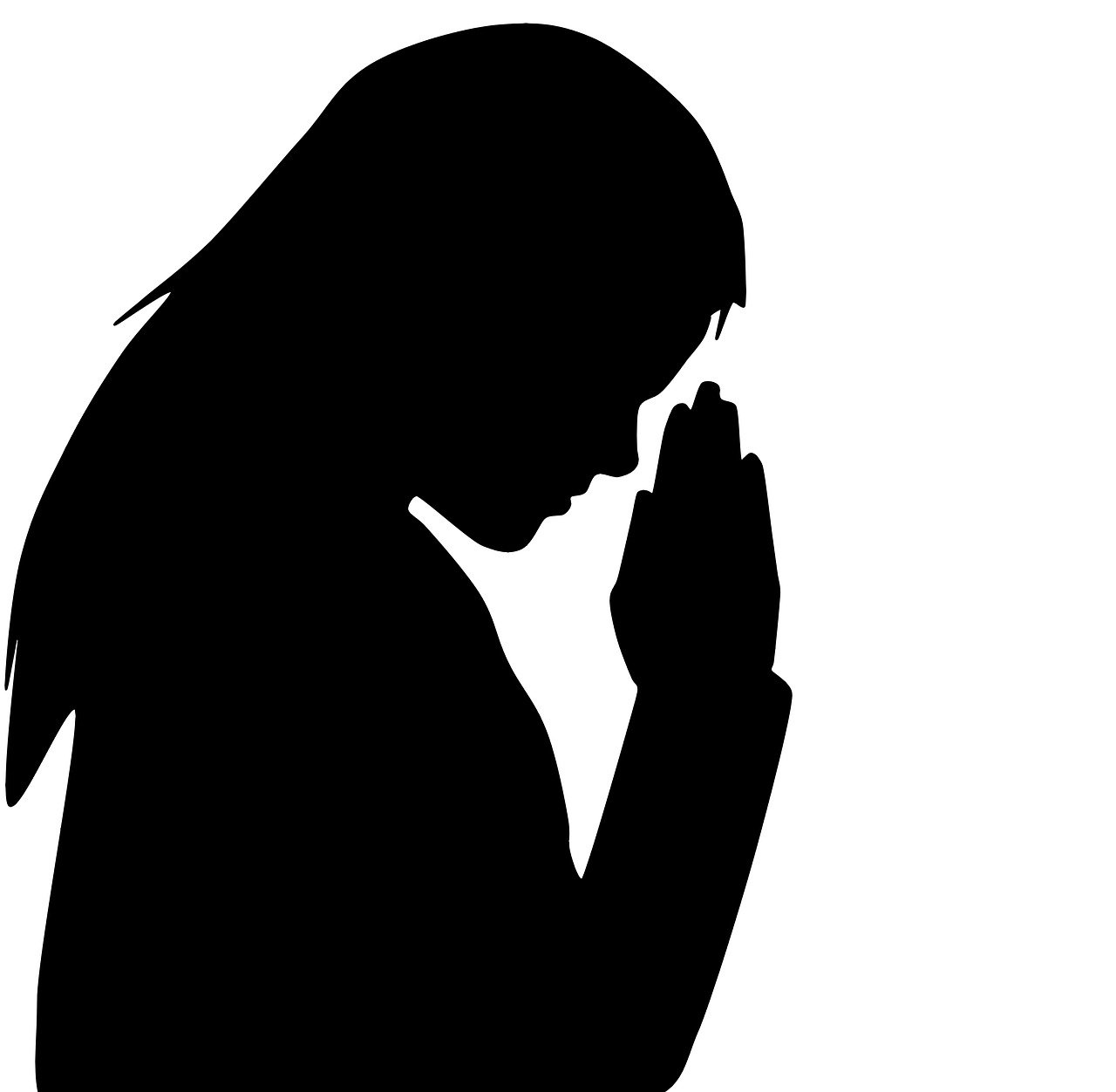 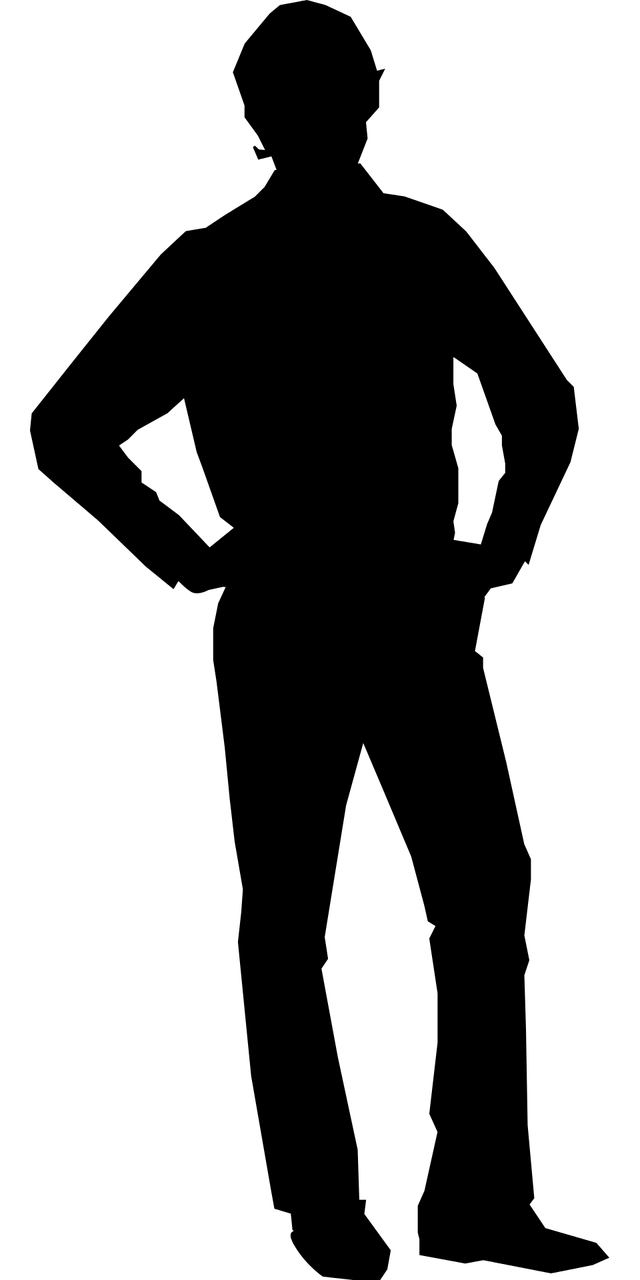 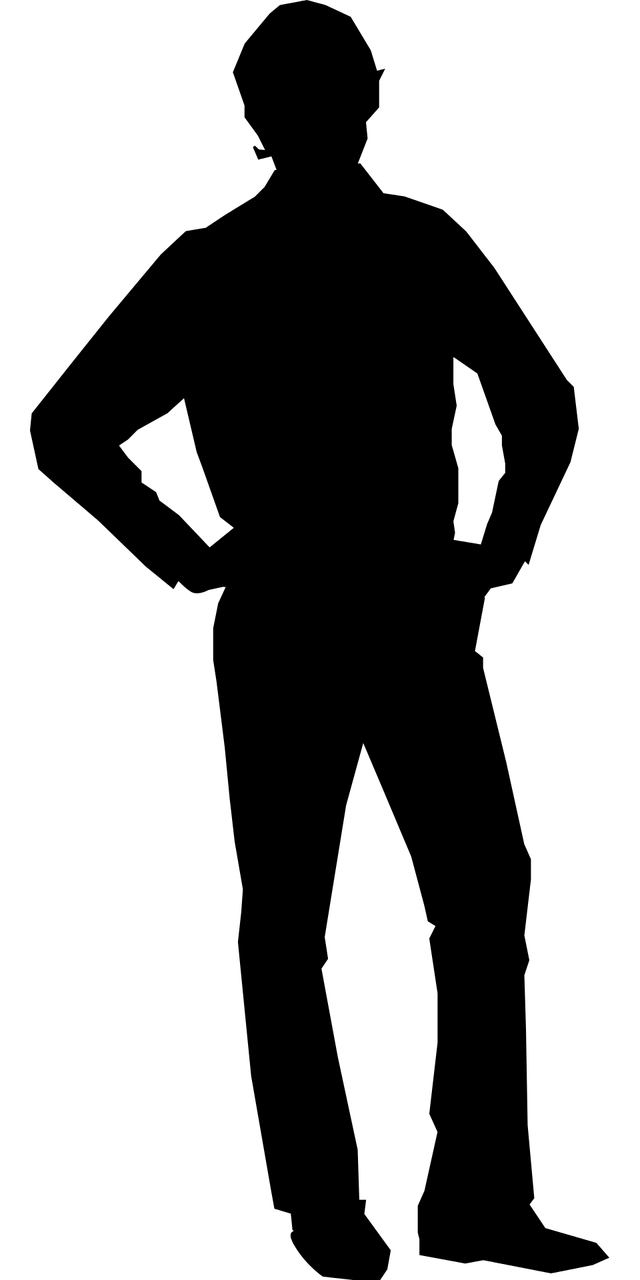 What will he be
influenced by?
Religion
Corruption
God’s Call
Why the mixup with Eli?
Why that prophecy?
Who will he listen to?
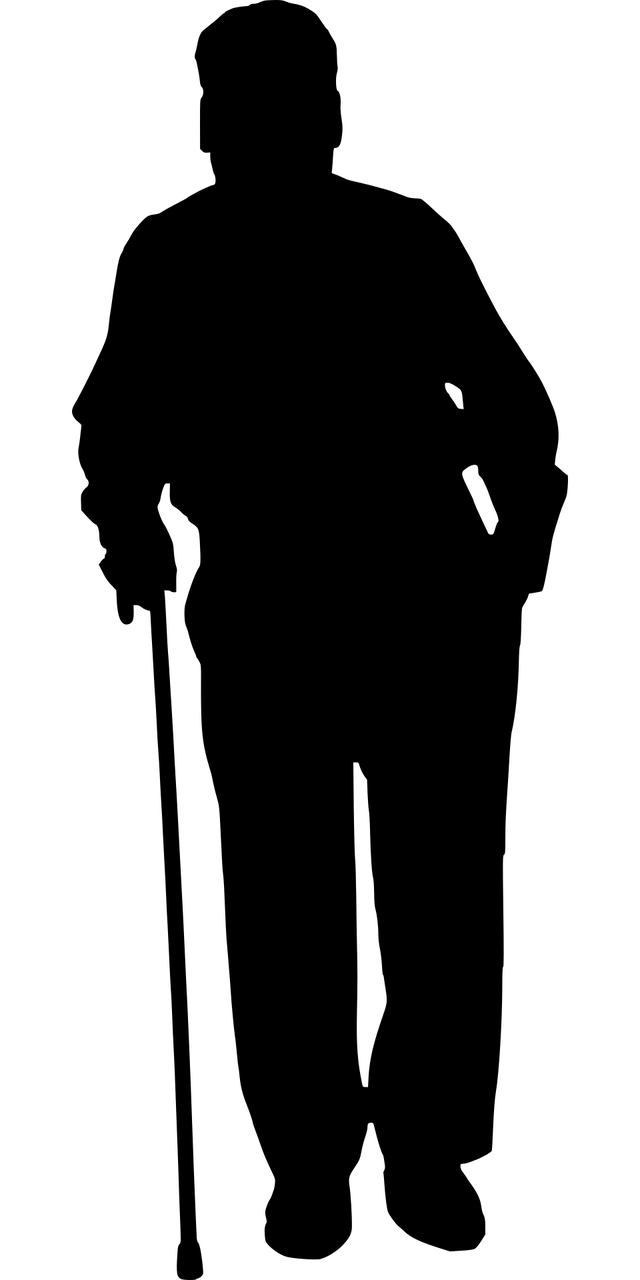 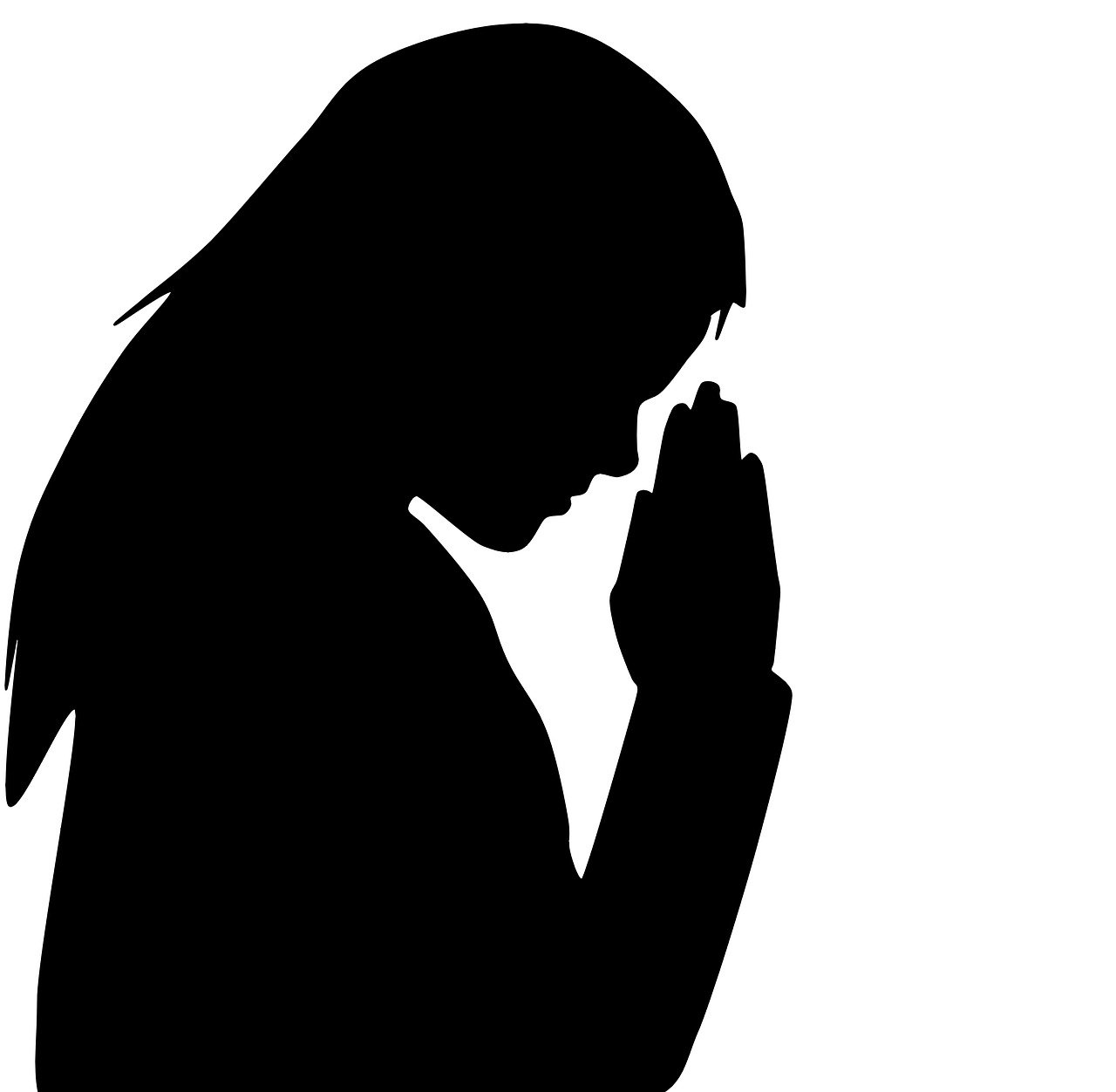 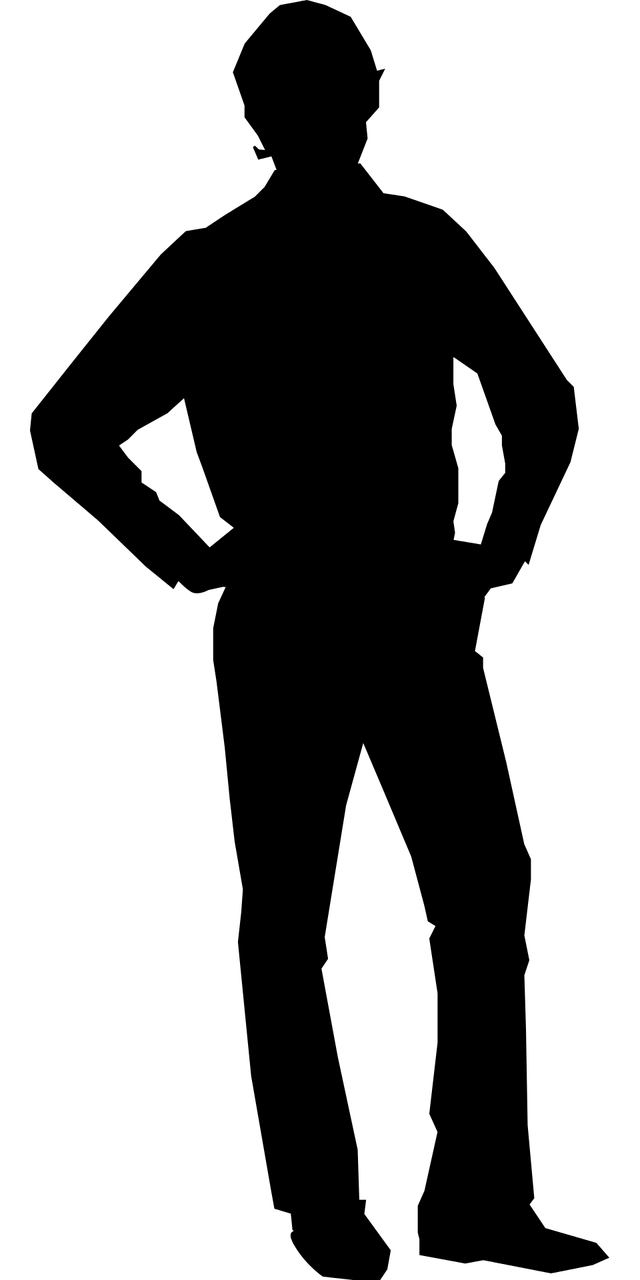 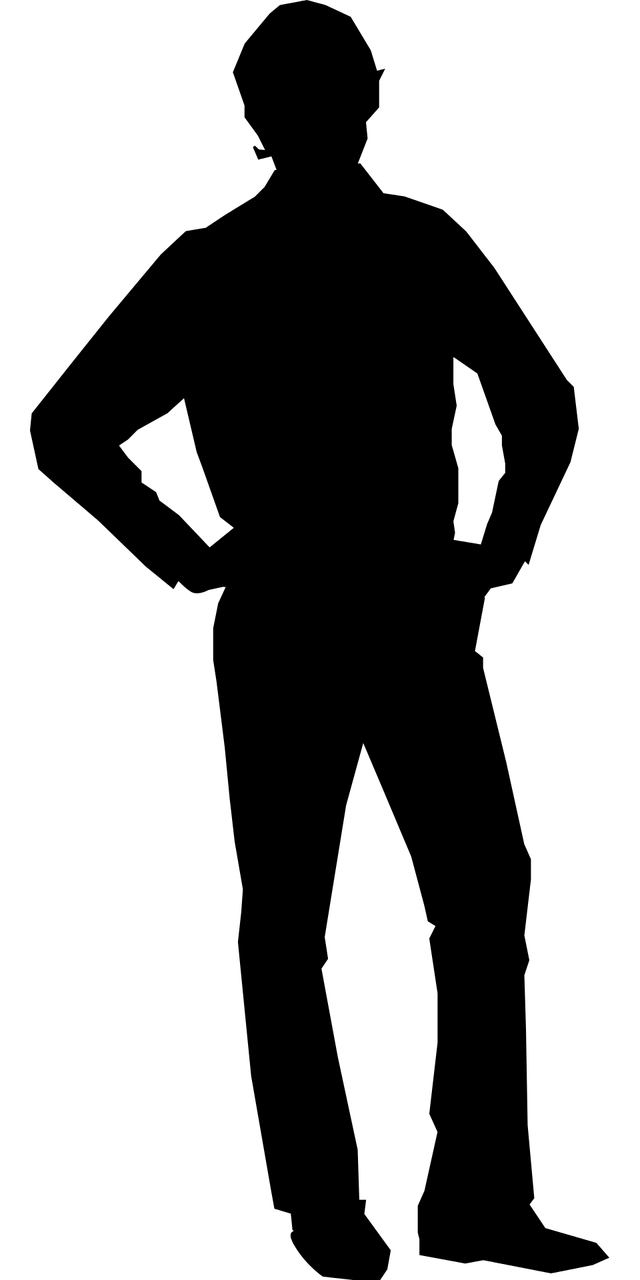 Listen to God
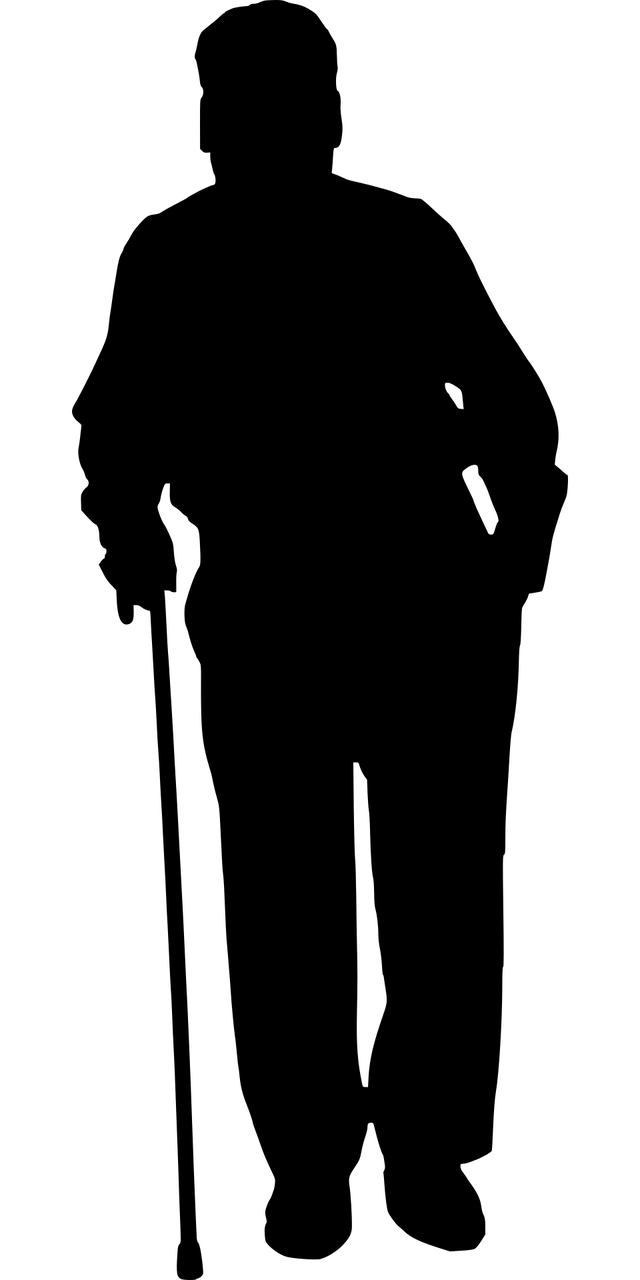 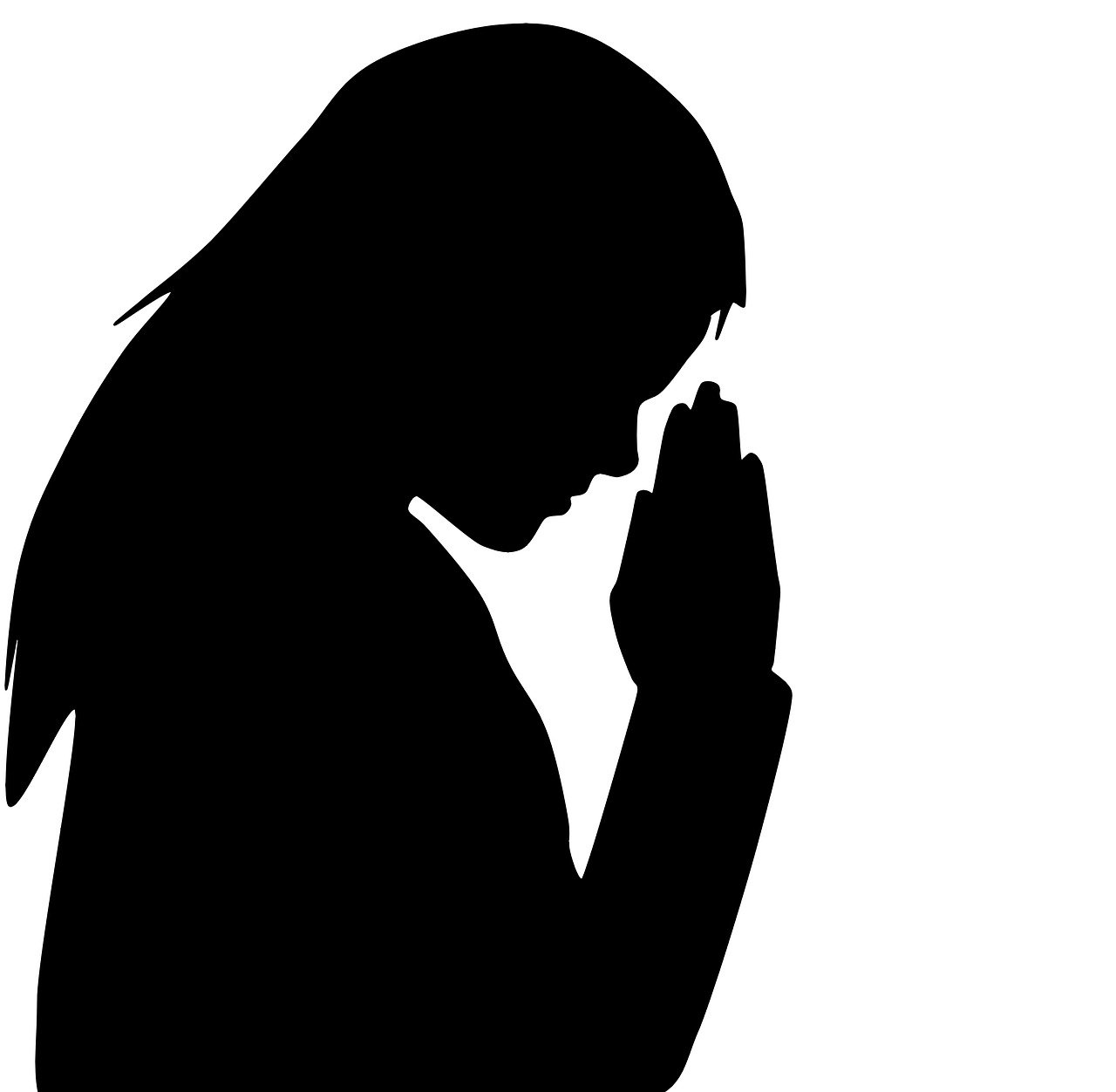 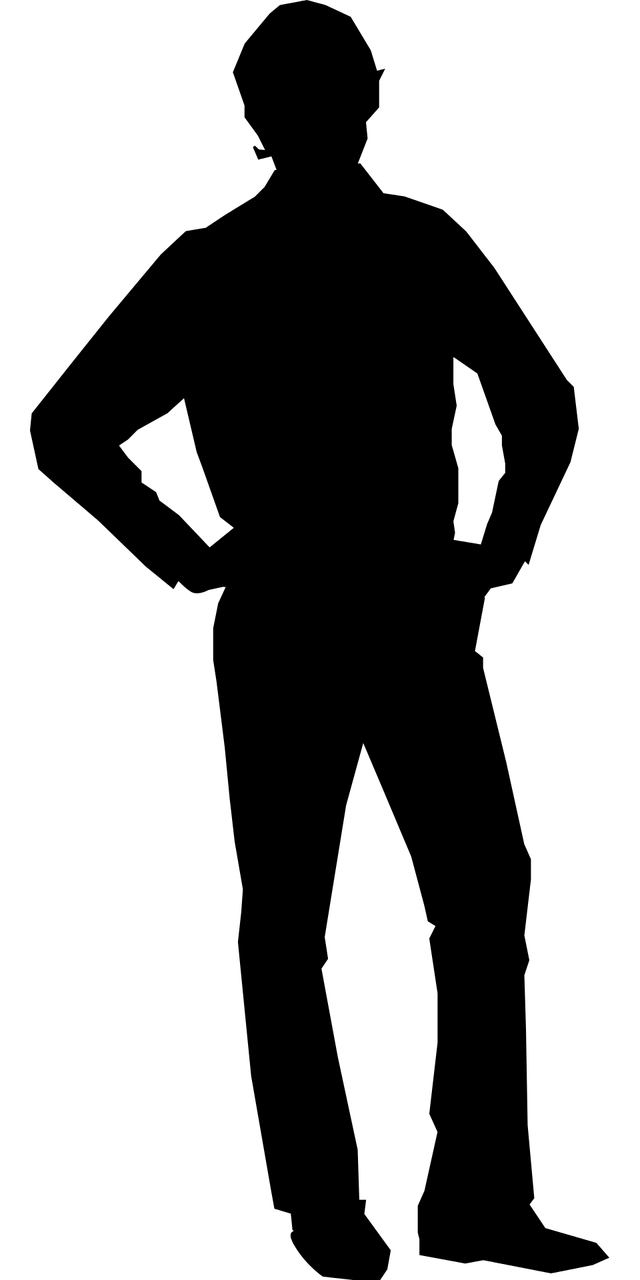 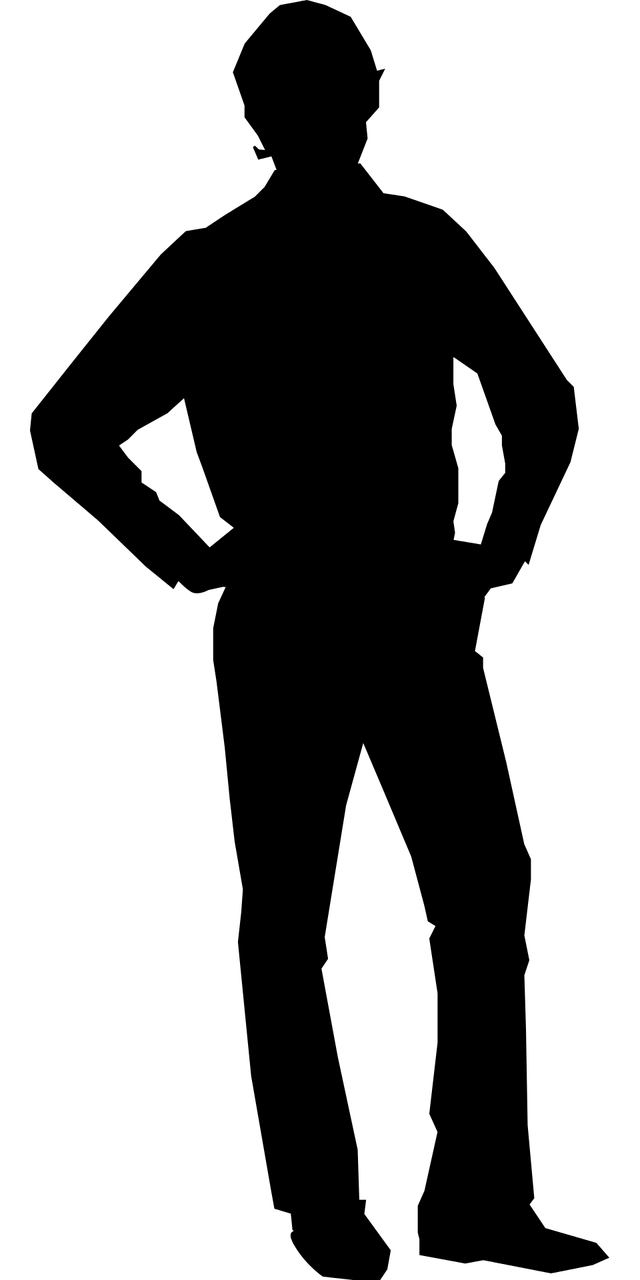 Who will I listen to?
Family?
Friends?
Society?
Politicians? Political party?
Church?
The Result of That Choice:
Samuel becomes a great strong leader.